Iniciatīva EURONET 50/50max(Resursu racionāla izmantošana skolas ēkās)
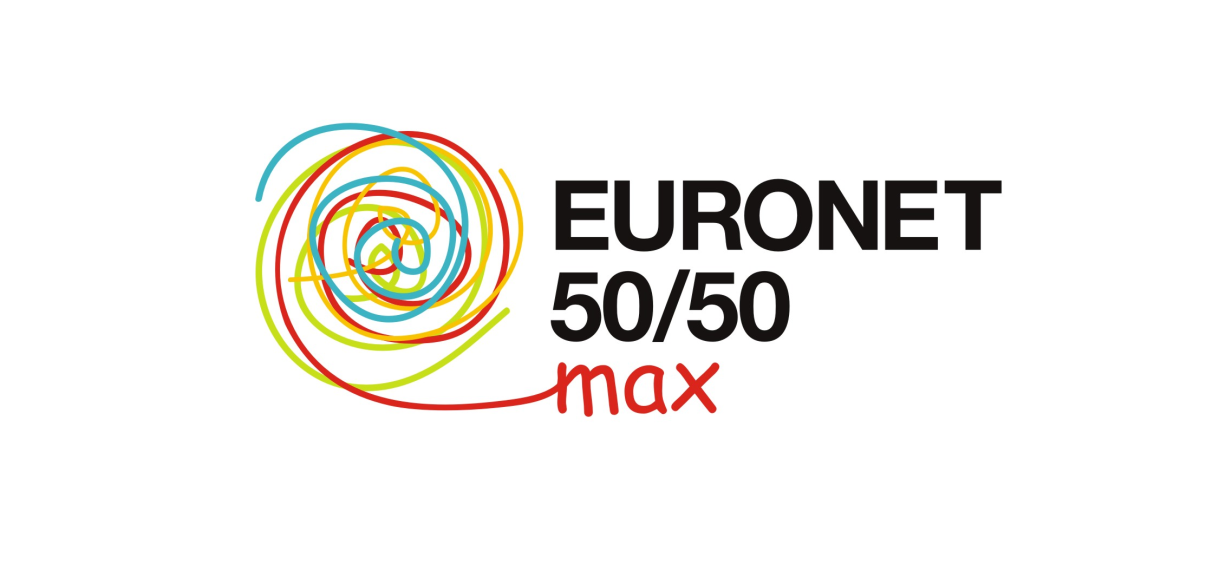 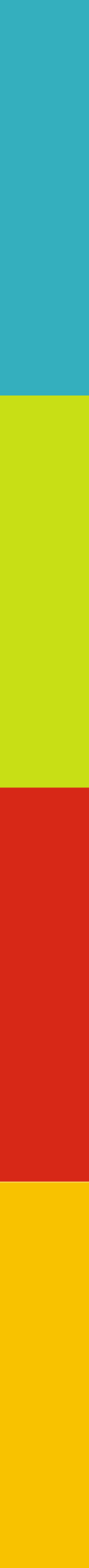 Aleksejs Milovskis
Rīgas Menedžeru Skola
+(371) 29 235 285
mil.aleks.mil@gmail.com
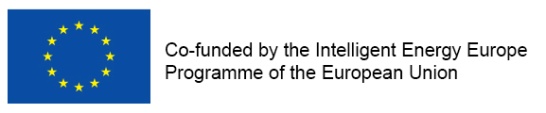 1
www.euronet50-50max.eu
Iniciatīva 50/50
1994.gadā Hamburgā tika izstrādāta 50/50 metodoloģija un to ieviesa dažās pilsētas skolās.
2009.-2012.gada periodā projekta Euronet 50/50 ietvaros metodoloģija tika apgūta 58 mācību iestādēs deviņās Eiropas valstīs.
No 2013.gada sākuma Intelligent Energy Europe programma paredz iesaistīt 500 mācību iestādes 13 Eiropas valstīs, tai skaitā arī Latvijā.
Metodoloģija atbilst  Eiropas Savienības Mēru paktā (Covenant of Mayors) formuļētiem uzdevumiem.
3
Iniciatīvas saturs
Stimulēt kopējo skolai nepieciešamo resursu patēriņa samazināšanu,  pateicoties tiešo patērētāju uzvedības maiņai.
Darbības shēma: skolotāji, skolēni, tehniskie darbinieki uzvedās «enerģētiski» racionāli līdz ar ko tiek sasniegta siltuma enerģijas, elektrības, ūdens, atkritumu izvešanas izmaksu apjoma samazināšana. 
Šāda darbība nedrīkst samazināt mācību procesam nepieciešamo komforta līmeni un nevar būt pretrunā ar esošām darba aizsardzības normām.
Rīgā iniciatīvas ieviešana ir paredzēta laika posmā  2013. - 2016. gadi.
4
Iniciatīvas ieviešana
Nākamajos slaidos tiek īsi aprakstīta iniciatīvas ieviešanas procedūra, kura, ar nelieliem novirzījumiem, tika aprobēta  Eiropas Savienības valstu 58 skolās laika posmā 2010. -2013.gadi. 
Vidējais šo skolu sasniegtais rezultāts: resursu patēriņu ekonomijā 8-10% http://www.euronet50-50.eu/
Latvijas un Rīgas  realitātes un katras skolas specifika var prasīt procedūras  modifikāciju, kas ir pilnīgi pieļaujams, nemainot iniciatīvas uzstādīto mērķi.
5
Iniciatīvas ieviešanas konsultants Rīgas Menedžeru Skola
Visos  skolas darbības posmos par Iniciatīvas ieviešanu Latvijā konsultants ir Rīgas Menedžeru Skola (RMS), kura ir iesaistīta  Eiropas Savienības programmas Intelligent Eneģy Europe projekta «Euronet 50/50 max» izpildē

RMS nodrošinās ar konsultācijām,  semināriem, nepieciešamo dokumentāciju un veidlapu paraugiem, kā arī ar mērinstrumentiem enerģijas patēriņa plūsmas demonstrācijai.
6
Iniciatīvas «misija»
Iniciatīva nav veltīta vienīgi apbalvojuma saņemšanai par sasniegto ekonomiju. 
Tiek palielināta dalībnieku apzinīga iesaistīšanās ilgtspējīgās vides nodrošināšanā.
Darbības procesā tiek apspriesti globālās sasilšanas   problēmas, siltumnīcas efekta, enerģijas transportēšanas un valsts enerģētiskas neatkarības jautājumi, ka arī enerģijas ekonomija, atjaunojamie resursi un CO2 izmešu kaitīgums, līdz ar ko palielinās skolēnu interese par vidē notiekošiem fiziskiem un ķīmiskiem procesiem.  
Uzlabojās skolas un domes koleģiālā sadarbība.
7
Virsmērķis
Veicināt apzināti pozitīvu attieksmi pret apkārtējā vidē notiekošajiem procesiem, izpratni, ka katra cilvēka spēkos ir darboties par labu apkārtējai videi.

 «Nekas vel nav zaudēts…, ja mēs darbosimies šodien»

Tālākai iniciatīvas veiksmīgai virzīšanai, šobrīd ir ļoti svarīgi radīt dalībnieku pozitīvu noskaņojumu, jo sabiedrībā un preses publikācijās bieži valda maldīgs uzskats, ka esošā ekoloģiskā situācija vēl neatrodas kritiskā stāvoklī
8
Sagatavošana
Rīgas Menedžeru Skolas tikšanās ar potenciālo iniciatīvas ieviešanas dalībnieku (skolas, bērnu dārza, pašvaldības uzturamās organizācijas) vadību.
Līguma  starp skolu un pašvaldības administrāciju sagatavošana. 
Resursu patēriņa datu par iepriekšējo periodu. savākšana (informācija no resursu apmaksas rēķiniem par iepriekšējiem trijiem gadiem).
Bāzes līnijas (atskaites punkta) noteikšana nākamiem ekonomijas aprēķiniem
9
Iniciatīvas realizācijas iespējama shēma
Veidot «enerģijas vienību»
Resursu tēriņu vietu apskate 
Darbībā iesaistīto dalībnieku starta seminārs
Enerģijas vienības darbība iniciatīvas idejas izplatīšanā skolā
Temperatūras, apgaismes līmeņa, ūdens patēriņa regulāra uzskaite
Ekonomijas pasākumu regulārā kontrole un korekcija
Rezultātu ikgadēja novērtēšana
Iespējamo resursu saudzējošo uzlabojumu, kas prasa mazas investīcijas, noteikšana
Paziņojums skolas kolektīvam  par sasniegtiem  ekonomijas      rezultātiem
Skolas saņemtās ikgadējās «prēmijas » svinīga pasniegšana
10
Enerģijas vienības veidošana
Enerģijas vienības sastāvs:
1-2 skolotāji
Viena skolas klase vai dažādu klašu pārstāvji (interešu grupu dalībnieki vai izvēlētie atbildīgie klašu pārstāvji)
Skolas saimniecības daļas darbinieks
Ārējie  procesā ieinteresētie dalībnieki (domes specialists, konsultanta pārstāvis , enerģētikas aģentūras darbinēki…..)
11
Enerģijas vienības uzdevumi
Enerģijas vienība plāno, darbojās resursu ekonomijas pasākumos   un novērtē saplānoto pasākumu izpildi. Nosaka tālākos soļus, izejot no procesa virzības rezultātiem.
Vienība tiekas ne retāk kā katras divas nedēļas
(apkures perioda laikā)  sasniegto rezultātu analīzei. 
Siltā sezonas laikā tikšanās notiek vienu reizi mēnesi.
12
Enerģijas vienības darbības sākums
Enerģijas vienības dalībnieki apskata visus skolas rīcībā esošās resursu tēriņu vietas:
Visas telpas
Apkures regulēšanas mezglus
Elektrības apgaismes un apsildes (arī virtuve) tēriņu vietas
-   Ūdens tēriņu vietas
Atkritumu veidošanas punktus
13
Skolā veicamie darbi
Nominēt skolēnus  kā «ekologus» savā klasē
Izmantot plakātus un informācijas lapiņas
Sarīkot sacensības, starp klasēm vai personām
Piestiprināt uzlīmes, ar slēdžu piederību norādi
Uzlikt plakātus, kas atgādina par durvju un logu aizvēršanu ziemā
Apstiprināt darbību sarakstu un piekārt to katrā klasē
Pārbaudīt ventilāciju klasēs, noregulēt apkuri kopējas telpās,  maksimāli izmatot dienas gaismu
Intervijas vietējam radio un televīzijas stacijām
14
Resursu tēriņu vietu apskate
Apskatē piedalās:
Skolas direktors
Projektā iesaistītie skolotāji
Skolas saimniecības daļas darbinieks
Pašvaldības, kas uztur skolu, pārstāvji (ļoti vēlams)
15
Apskates mērķis
Tiek novērtēta un ieprotokolēta  situācija: apkures sistēmā, logu stāvoklis, pagrabs un bēniņi, veiktie  siltināšanas pasākumi. 
Tiek formulēts skolas kolektīva resursu ekonomijas uzvedības variantu piedāvājums. 
Tiek veikta dziļakā visu potenciāli  iesaistīto dalībnieku informēšana par esošo situāciju.
16
Apskates «ģeogrāfija»
Jābūt pārbaudītām visām telpām:
Klases, visa veida koridori, speciālās telpas
Trepes
Fizkultūras zāle
Skolotāju telpas
Dušas telpas, tualete
Saimniecības telpas
Apskates rezultāti tiek piereģistrēti speciālos formulāros un notiek vienības diskusija par iespējamām resursu tēriņu samazināšanas darbībām
17
Iniciatīvas ieviešanas mērķa grupas
Enerģijas vienība nosaka «mērķa grupas» un formulē uzdevumus to dalībniekiem:
Lietotāji (skolēni, skolotāji)
Apkalpojošais skolas personāls (saimniecības daļas darbinieki)
Organizācijas, kas apkalpo siltuma padeves ierīces, ūdens piegādi utt.
18
Siltummaiņas  mezgls
19
Telpas temperatūru un apgaismojumu mērīšana
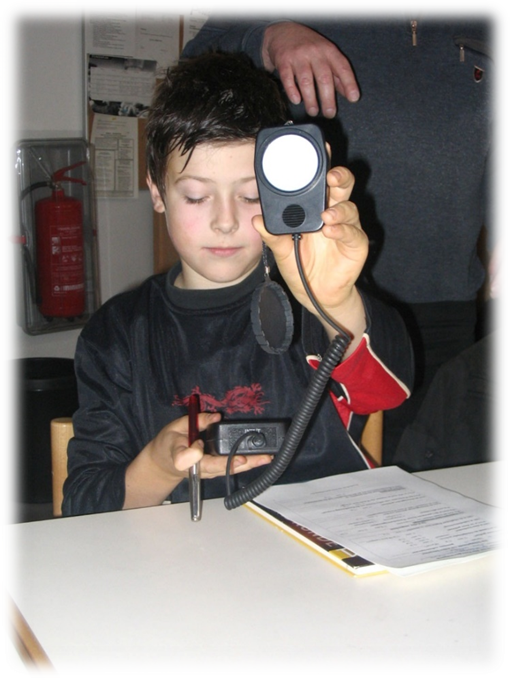 20
Eksperimentālā novērošana
Izvēlētās telpās tiek mērītas temperatūras izmaiņas diennakts laikā, izmantojot automātiskos reģistratorus

Tiek sagatavots prognostiskais skolu telpu temperatūru profils
21
Telpu ekspluatācijas  režīmi
Enerģijas vienība analizē kādā veidā:
Tiek vēdinātas telpas
Tiek regulēta apkure
 Ir izmantotas elektriskās ierīces
Tiek tērēts siltais un aukstais ūdens
22
Aptaujas
Enerģijas vienība veic skolēnu aptauju par:
Telpu temperatūras atbilstību vēlamam līmenim
Viedokļiem par elektrisko ierīču izmantošanas veidu
Pārējiem ar resursu tērēšanu skolā saistītiem jautājumiem
23
Skolas telpu temperatūru diagramma
Izmantojot skolas telpu plānus visas telpas
tiek apzīmētas ar krāsām:

Sarkans – par karstu
Zaļš – normāla teperatūra
Zils – zemāka par nepieciešamo
24
Apsekošanas rezultāti
Enerģijas vienība apspriež izanalizēto un novērtē      resursu patēriņa samazināšanas iespējas:

Darbības, kas ir saistītas ar uzvedības maiņu
Darbības, kas paredz tehnoloģiskās izmaiņas
25
Iniciatīvas idejas virzīšana skolas kolektīvā
Enerģijas vienības pārstāvji kopā ar konsultantiem informē skolēnus, skolotājus  par:

Apsekošanas rezultātiem
Kas ir darāms resursu ekonomijas labā
Kā darbojas visi procesā iesaistītie dalībnieki
26
Ekonomiju sekmējošie darbību varianti
Informēt skolotājus un skolēnus par apkures un vēdināšanas funkcionēšanu
Elektrisko slēdžu marķēšana
Karstā ūdens padeves režīma maiņa
Neizmantojamo elektrisko ierīču pilnīga izslēgšana
Informēt par elektrisko ierīču dažādiem patēriņa režīmiem (sevišķi Stand-by) 
Formulēt nepieciešamā sīkā remonta pozīcijas , kas uzlabos situāciju
27
Darbības metodes
Tiek sagatavotas informatīvās lapas, plakāti
Informācija skolas kopējos pasākumos
Organizē enerģijas ekonomijas dienu, nedēļu
Izveido enerģijas ekonomijas lapu Facebook
Tiek organizēti speciālie ekonomiju reklamējošie pasākumi
Enerģijas vienības dalībnieki regulāri pārbauda saplānoto darbību izpildi
28
Plakātu un informācijas lapiņu izgatavošana
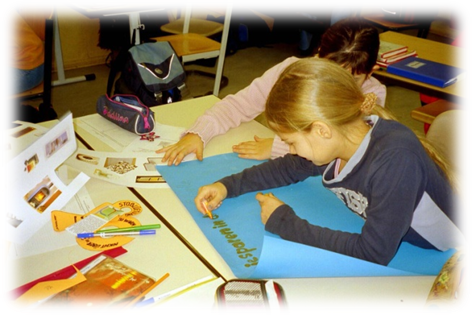 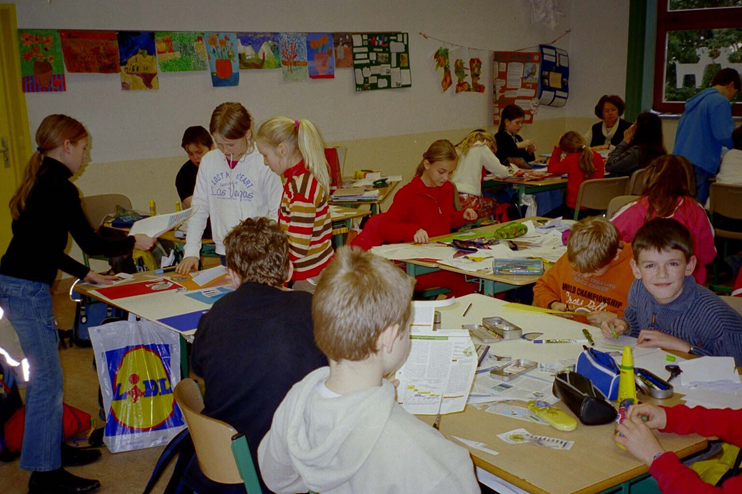 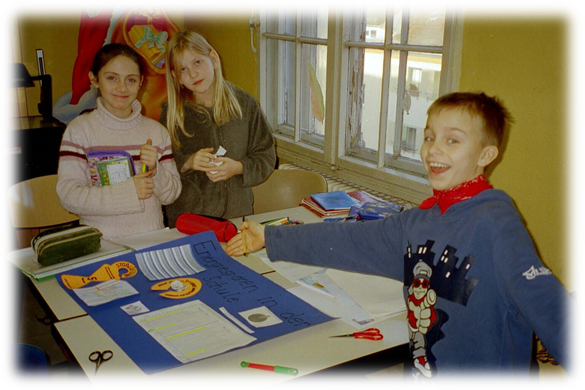 29
Darbības rezultāti
Ik gadu pēc rezultātu novērtēšanas:
Skolas kolektīvs tiek informēts par sasniegtās ekonomijas apmēru, par lieki neproducētā CO2 apjomu
Tiek paziņots par skolas  apbalvojumu
Lēmums par saņemta apbalvojuma izmantošanas veidiem tiek pieņemts kolektīvās apspriešanas rezultātā, iesaistot enerģētikas vienības aktīvos locekļus.
30
Projekta ieviešanas pirmā gada plāns
31
32
33
34
Grādu dienas
Description:	Celsius-based 2-year-average (2011 to 2012) heating degree days for a base temperature of 15,5C	
Source:	www.degreedays.net (using temperature data from www.wunderground.com)	
Accuracy:	Estimates were made to account for missing data: the "% Estimated" column shows how much each figure was 	
Station:	Birzaj, -, LT (24.77E,56.19N)	
Station ID:	26531	
HDD	% Estimated	
Jan	579	3	
Feb	703	3	
Mar	463	3	
Apr	243	3	
May	118	3	
Jun	44	3	
Jul	12	4	
Aug	30	3	
Sep	87	3	
Oct	256	3	
Nov	346	3	
Dec	525	3	
Total	3406	3
35
36
Aleksejs Milovskis
Rīgas Menedžeru Skola
29 235 285, mil.aleks.mil@gmail.com
37